Arduino: Eine kurze Einführung (Nov. 2015)
Wolfgang.Keller@wobilix.de
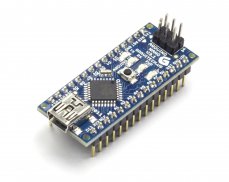 Was ist Arduino
http://www.arduino.cc
Familie programmierbarer Mikro-Controller
Vereinfachen des elektronischen Designs 
Rapid Prototyping
Hacker, Maker Community
DIY
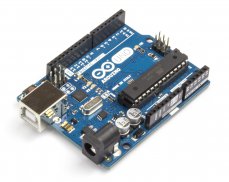 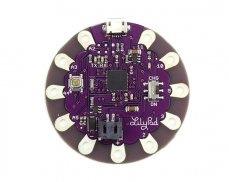 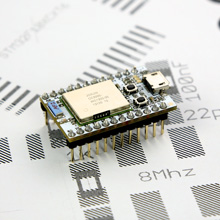 Warum!
„nur“ ein Mikro-Controller
Ein-/Ausschalten ohne booten
Billig und flexibel
Direktes interagieren mit Hardware
Viele Libraries verfügbar für verschiedene HW
Wirklich geringer Stromverbrauch (<mA im Winterschlaf)
Fun
Shields
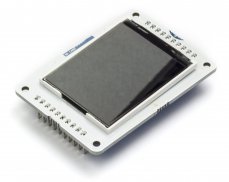 Erweiterungen
Auf das Arduino Board steckbar
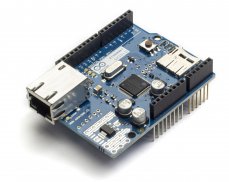 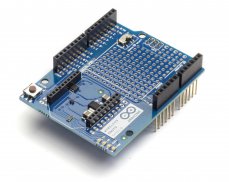 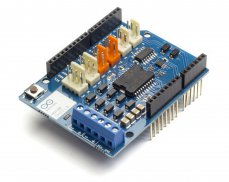 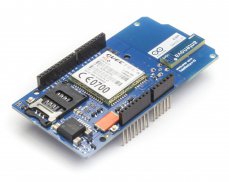 Arduino Uno R3
Unterstützte Programmiersprachen
C/C++ (C++ 11)
Java
Processing – auf dem Host PC zur Darstellung von Daten
...
Developement Tools
Arduino IDE (1.0.6 oder 1.5.8 Beta)
Atmel Studio
Microsoft Visual Studio
Eclipse mit Plug-in
NetBeans mit und ohne Plug-in
Diverse webbasierende IDE
...
Projekte
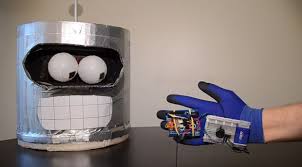 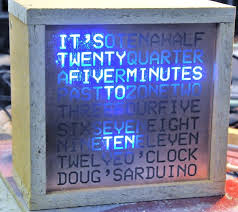 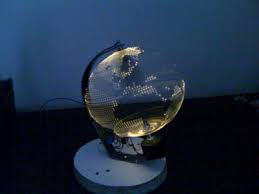 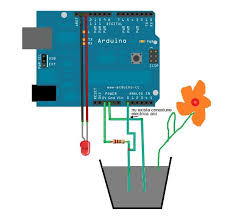 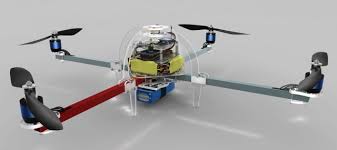 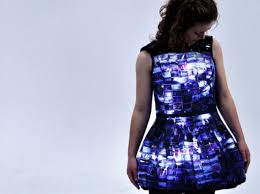 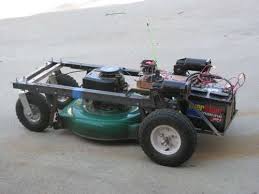 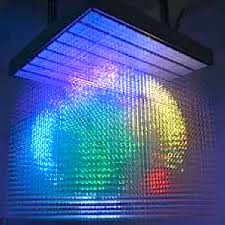 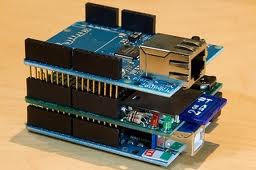 Beispiel: Blink
/*
  Blink
  Turns on an LED on for one second, then off for one second, repeatedly.
 
  This example code is in the public domain.
 */
 
// Pin 13 has an LED connected on most Arduino boards.
// give it a name:
int led = 13;

// the setup routine runs once when you press reset:
void setup() {                
  // initialize the digital pin as an output.
  pinMode(led, OUTPUT);     
}

// the loop routine runs over and over again forever:
void loop() {
  digitalWrite(led, HIGH);   // turn the LED on (HIGH is the voltage level)
  delay(1000);               // wait for a second
  digitalWrite(led, LOW);    // turn the LED off by making the voltage LOW
  delay(1000);               // wait for a second
}
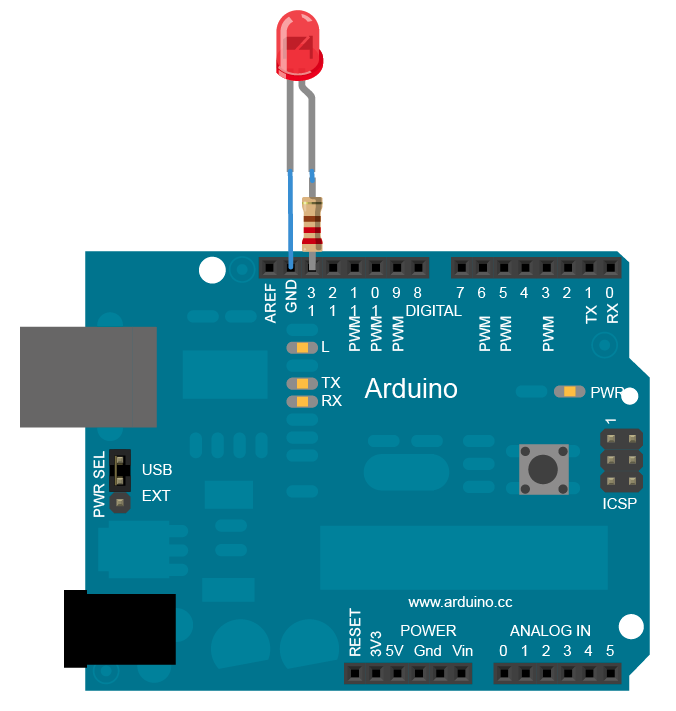 Beispiel: Wetterstation/Sender
Arduino mit Atmega328p ersetzt
Nächster Schritt des Prototyping
Microcontroller mit Temperatur-, Luftdruck- und Luftfeuchtigkeitssensor
Billigere Komponenten
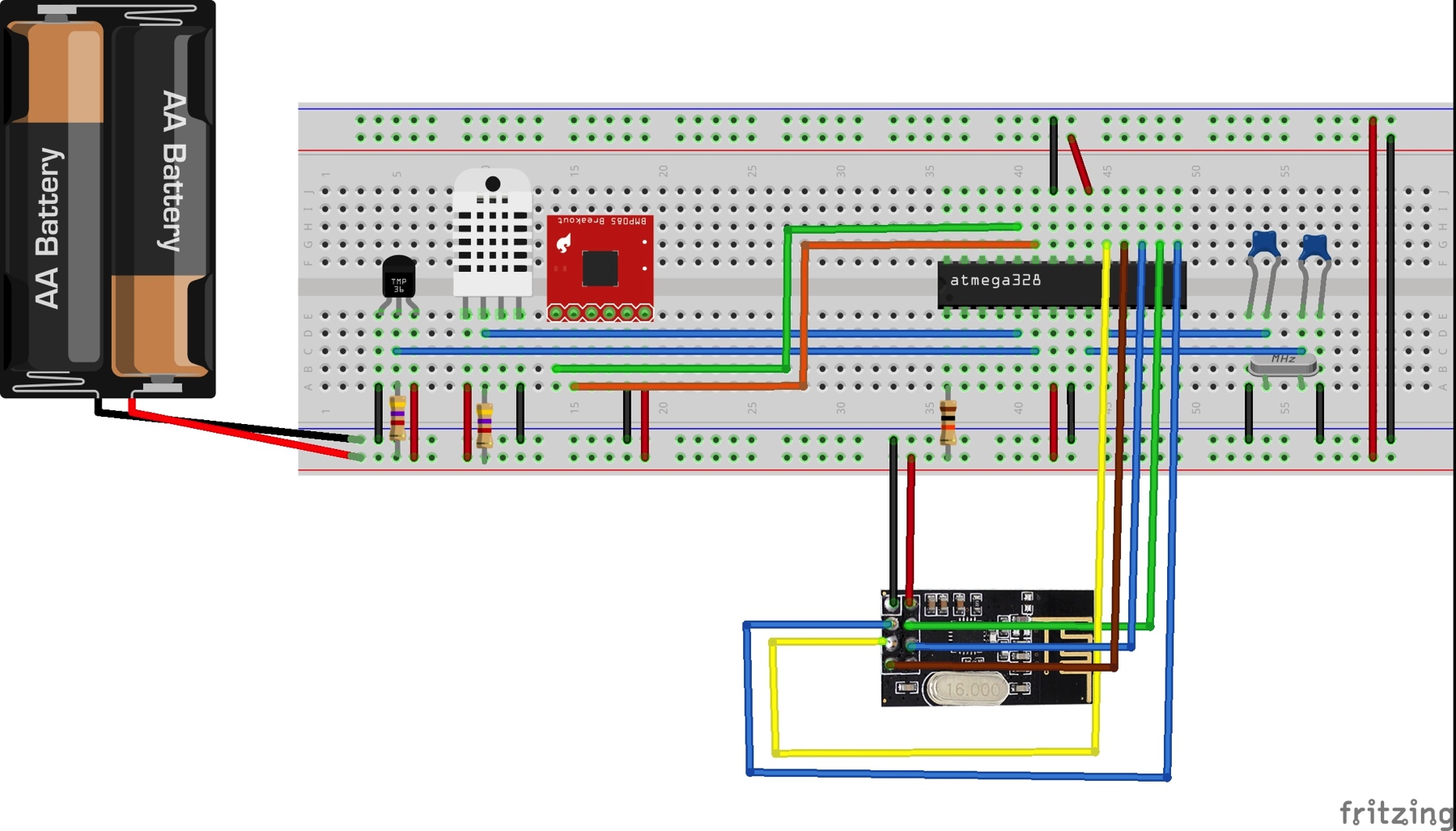 Beispiel: Wetterstation/Sender
void sleep() {
 radio.powerDown();
 for (int i = 0; i < 10; i++) {
  LowPower.powerDown(SLEEP_8S, ADC_OFF, BOD_OFF);
 }
 radio.powerUp();
}

void setupRF24() {
 printf_begin();
 radio.begin();
 radio.setAutoAck(1);
 radio.setRetries(15, 15);
 radio.enableDynamicPayloads();
 radio.openWritingPipe(pipe);
}

void setupDS18x20() {
 sensors.begin();
 getDeviceCount = sensors.getDeviceCount();
 if (getDeviceCount != 0) {
  sensors.setResolution(TEMP_12_BIT);
 }
}

void getDS18x20() {
 if (getDeviceCount > 0) {
  sensors.requestTemperatures();
  sprintf(buf, "%dx DS18x20", getDeviceCount);
  sendData(buf);
  for (int i = 0; i < getDeviceCount; i++) {
   dtostrf(sensors.getTempCByIndex(i), 3, 2, str);
   sprintf(buf, " t(%d)=%s", i, str);
   sendData(buf);
  }
 }
}
void getDHT22() {
 if (DHT.read22(DHT22_PIN) == DHTLIB_OK) {
  sendData("DHT22");
  dtostrf(DHT.temperature, 3, 2, str);
  sprintf(buf, " t=%s", str);
  sendData(buf);
  dtostrf(DHT.humidity, 3, 2, str);
  sprintf(buf, " f=%s", str);
  sendData(buf);
 }
}

void setupBMP085() {
 if (bmp.begin()) {
  BMP085 = true;
 }
}

void getBMP085() {
 if (BMP085) {
  sendData("BMP085");
  dtostrf(bmp.readTemperature(), 3, 2, str);
  sprintf(buf, " t=%s", str);
  sendData(buf);
  dtostrf(bmp.readPressure() / 100, 3, 2, str);
  sprintf(buf, " p=%s", str);
  sendData(buf);
  dtostrf(bmp.readAltitude(), 3, 2, str);
  sprintf(buf, " h=%s", str);
  sendData(buf);
  dtostrf(bmp.readSealevelPressure() / 100, 3, 2, str);
  sprintf(buf, " p0=%s", str);
  sendData(buf);
  dtostrf(bmp.readAltitude(101500), 3, 2, str);
  sprintf(buf, " hr=%s", str);
  sendData(buf);
 }
}

void sendData(char *buf) {
 Serial << buf << endl;
 radio.write(buf, strlen(buf));
 delay(100);
}
#include "WetterStationSender.h“

#define ONE_WIRE_BUS 4
#define DHT22_PIN 3
#define CE_PIN 9
#define CSN_PIN 10
#define PRINTF_BUF 20

OneWire oneWire(ONE_WIRE_BUS);
DallasTemperature sensors(&oneWire);
uint8_t getDeviceCount = 0;

dht DHT;

RF24 radio(CE_PIN, CSN_PIN);
const uint64_t pipe = 0xF0F0F0F0E1LL;

Adafruit_BMP085 bmp;
bool BMP085 = false;

char buf[PRINTF_BUF];
char str[8];

void setup() {
 Serial.begin(115200);
 setupRF24();
 setupDS18x20();
 setupBMP085();
}

void loop() {
 getDS18x20();
 getDHT22();
 getBMP085();
 sendData("eof");
 sleep();
}
Beispiel: Wetterstation/Empfänger
#include "WetterStationEmpfaenger.h“

#define CE_PIN 9
#define CSN_PIN 10
#define PRINTF_BUF 20

RF24 radio(CE_PIN, CSN_PIN);
const uint64_t pipe = 0xF0F0F0F0E1LL;

char buf[PRINTF_BUF];

void setup() {
 Serial.begin(115200);
 setupRF24();
}

void loop() {
 while (radio.available()) {
  uint8_t len = radio.getDynamicPayloadSize();
  radio.read(buf, len);
  buf[len] = '\0';
 Serial << buf << endl;
 }
}

void setupRF24() {
 printf_begin();
 radio.begin();
 radio.setAutoAck(1);
 radio.setRetries(15, 15);
 radio.enableDynamicPayloads();
 radio.openReadingPipe(1, pipe);
 radio.startListening();
}
Links
Arduino IDEhttp://arduino.cc/en/Main/Software 
Eclipse plug-in/ suche nach Arduino im Marketplacehttp://www.baeyens.it/eclipse 
Sprachenhttp://arduino.cc/en/Reference/HomePage 
Librarieshttp://arduino.cc/de/Reference/Libraries 
Processinghttps://www.processing.org 
Boards und Shieldshttp://arduino.cc/en/Main/Products 
Fritzinghttp://fritzing.org/home 
RWTH-Aachenhttp://hci.rwth-aachen.de/arduino http://hci.rwth-aachen.de/dorkbot